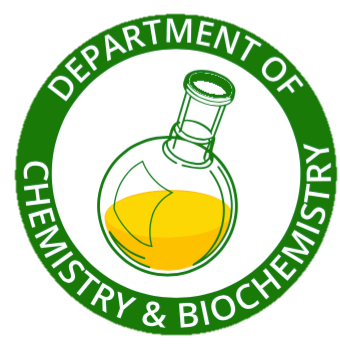 Nitration of methyl benzoate
Chemistry 318
Fall 2018
Schedule of day
PPE check – at the door
Pre-lab check – at the door
Quiz
Recitation
Safety
Put bags away
Goggles
Gloves
Lab Coat
LAB!
Schedule of day
Announcing: Upcoming Test of the Integrated Public Alert and Warning System (IPAWS) 
On Thursday, Sept.20, beginning at 2:18 p.m. , there will be a nationwide test of the Integrated Public Alert and Warning System (IPAWS). The Federal Emergency Management Agency (FEMA), in coordination with the Federal Communications Commission (FCC), will conduct a nationwide test of IPAWS and its Emergency Alert System (EAS) and Wireless Emergency Alerts (WEA) to (1) assess the operational readiness of the infrastructure for distribution of a national message and (2) determine whether improvements are needed. The WEA portion of the test commences at 2:18 p.m. ET and the EAS portion follows at 2:20 p.m. ET. This test message will be sent to all cell phones that are connected to wireless providers participating in WEA, which is why it is important to make you aware in advance.  https://www.fema.gov/emergency-alert-test
Notebook Grading Last Week
Mostly, the notebooks were well-done. However…..
One of the main features of this experiment is that you are using the IR in a new way: in absorbance mode, over a restricted frequency range, in order to obtain quantitative results. Hardly anyone mentioned that!
You should also mention how measurements were taken. For example, the liquids were delivered by micropipette.
You can review your notebook copy, but you must return it to me today.
Due Dates
Today
At beginning of lab – Bromination of Toluene Report
Spectroscopy Problem Set (Part I; Part II #1)
Notebook copies of Nitration of Methyl Benzoate experiment.
Next Week
Spectroscopy Problem Set (Part II #2)
At beginning of lab – Separation Scheme for Nitration  of Methyl Benzoate (this will be part of the Nitration report). See more information at the end of this PowerPoint file.
Nitration of Methyl Benzoate
This reaction is another example of Electrophilic Aromatic Substitution (SEAr).



In today’s experiment the reactant is the ester, methyl benzoate and the electrophile is the nitronium ion.
[Speaker Notes: Read the lecture text for details on the mechanism of electrophilic aromatic substitution. 

Last week the substituent on the aromatic ring was –CH3, an activating and o/p directing group.
This week, the substitutent is –C(=O)R, a deactivating and m-directing group.

Remember, the electrophile (E+) is irrelevant. It is the group on the ring that determines reactivity and orientation of the substitution reaction.]
Nitration of Methyl Benzoate
The nitronium ion is generated from a mixture of H2SO4 and HNO3 (HONO2)
In the mixture of acids, sulfuric acid is stronger and so nitric acid acts as the proton acceptor (base)


The protonated nitric acid then loses water to form the nitronium ion, NO2+
[Speaker Notes: The water thus formed reacts with another H2SO4 to give HSO4- and H3O+.  Not shown as a third equation.]
Nitration of Methyl Benzoate
The NO2+ reacts with the pi electrons in the ring to form the arenium ion. The more stable arenium ion is the one from meta attack. See Solomons textbook for a full discussion.




The ester group is thus a meta-director. In none of the resonance contributors is the positive charge on the carbon bonded to the electron-withdrawing –CO2CH3 group, unlike those generated from ortho/para attack.
[Speaker Notes: Students should read the textbook to compare the arenium ion from attack at the o/p positions. In at least one contributor, the + charge is located on the ring C bonded to the carbomethoxy group. The electron-withdrawing carbomethoxy group intensifies the + charge and destabilizes the arenium ion, compared to the arenium ion generated from meta attack. 

Any resonance form of the Arenium ion that would enhance this positive charge, e.g., either ortho or para resonance structures, would further destabilize the ring]
Nitration of Methyl Benzoate
The arenium ion loses a proton to some base (HSO4-) in solution to regenerate aromaticity and result in overall substitution.


Minor products might be the ortho and para isomers, and the di-nitrated ester.
[Speaker Notes: Last week the substituent on the aromatic ring was –CH3, an activating and o/p directing group.
This week, the substitutent is –C(=O)R, a deactivating and m-directing group.

Remember, the electrophile (E+) is irrelevant. It is the group on the ring that determines reactivity and orientation of the substitution reaction. 


Note the di-nitrated product has the new NO2 meta to the carbomethoxy group and the 1st NO2 group. The 1st NO2 group is also a deactivating and meta-directing group so the new NO2 comes in meta to both groups.]
In Lab Today
Safety Warnings 
H2SO4 and HNO3 are strong and corrosive acids. Do not allow contact with skin or clothing.
The reacting mixtures must be maintained at ice cold temperatures at all times!
Notebook Keeping
Make sure all volumes and masses are recorded legibly in your notebook.
Label all measurements – watch units and significant figures.
Be sure to measure as precisely as the equipment allows.
Calculation of mass/moles of concentrated acids (see Lab Manual pp.12-14  for method).
Experimental Notes
Mass of methyl benzoate: weigh the vial + contents (± .001 g); add contents to the cold H2SO4; weigh empty vial.

Use a dry empty vial to contain the HNO3.

Volumes of acids: measure with small graduated cylinder – already in hoods; record measurement precisely!
[Speaker Notes: Students should have their lab notebooks in front of them, taking notes/modifying their procedures while you go through these extra procedures. There is no need to go over every line of the manual. These are supplementary notes.

The manual says “about” x ml of acid. It is not necessary to add 6.0 ml, but 5.9 or 6.1 is fine. The precise measurement should be recorded. 

Under Procedure, paragraph 2, “separate vessel” should be the now-empty vial the methyl benzoate came in. Make sure the vial cannot tip over in the beaker ice bath.]
Experimental Notes
Be sure to cool all mixtures as specified in the instructions. Don’t use thermometer – keep on ice for at least 10 min.
Why do we not want high temperatures? Do not allow this:


 
Add acid mixture drop-wise!
Do not allow water from the ice to drip into any reagent mixture!!
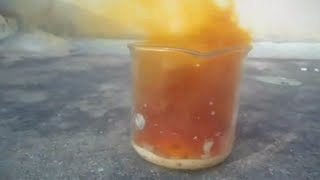 [Speaker Notes: This cannot be emphasized enough!

Not only will too high a temperature (above 0 deg) cause unwanted by-products, but there is also the danger of generating NO2 gas. This is a noxious, dense red gas that will slowly creep throughout the lab. If this happens, take the flask (still in the ice bath) to the HOOD.]
Experimental Notes
During wait time, set up filtration; cool distilled water and methanol to use as washing liquid
Use small Erlenmeyers or beakers – not graduated cylinders to cool liquids.
Continue to draw air through the filter to air-dry the crude product
Pre-weigh the weighing boat. Weigh the crude product in the weigh boat.
Experimental Notes
During the filtration wait time, clean the small Erlenmeyer flask. 
Rinse with a few milliliters of methanol to remove residual water.
Transfer the crude product to the flask. Add an equal mass of methanol (you will need density of MeOH to calculate this).
Weigh the watch glass and filter paper.
Experimental Notes: Recrystallization
Recrystallization: See steps in Mohrig, p. 228
1.   Put product solid in Erlenmeyer flask. Add volume of MeOH as determined by mass of product. May need to use a bit more MeOH.

Place Erlenmeyer in a beaker of hot water (b.pt. MeOH = 65o). Do not heat MeOH directly on hot plate. Bring just to a boil and ensure all solid is dissolved. (Do not use decolorizing charcoal.)
[Speaker Notes: This is not a comprehensive procedure. See Morig.]
Experimental Notes: Recrystallization
Recrystallization, cont’d:
2. Remove Erlenmeyer from heat. Loosely stopper the flask. Allow the solution to cool slowly to room temp.
 	(Do not cool rapidly in an ice bath!)

3. Filter the solution using a Buchner funnel. Rather than a vacuum, use air pressure (demonstrated by instructor). Wash crystals in funnel with cold MeOH.
Air-dry the product in a pre-weighed weighing boat in a place designated by the instructor.
[Speaker Notes: This is not a comprehensive procedure. See Morig.]
Second Week
Weigh dry product and take melting point. 
Why take MP??
Using the thin-film technique, take an IR of the sample (See IR sample prep video linked to syllabus).
Dissolve a small portion of product in acetone on watchglass
Use pipet to drop 1-2 drops of product-acetone solution onto (1) salt plate
Allow acetone to evaporate, leaving behind thin-film of product
Assemble Salt plate holder with only the single plate and run IR.
Synthesis Reports & Separation Schemes
See the Lab Manual pp. 12-16 for an explanation of the requirements for Synthesis Reports. There is also some information on BlackBoard under “Notebook and Report Formats”.
 This is the report format you will use for any experiment that results in the synthesis and isolation of a compound. The report consists of two main parts: the Report Form and related documents and a Separation Scheme. 
For the Nitration experiment, the Separation Scheme and the Report Form will be submitted in separate weeks, although together they will constitute one report grade. Your instructor will return the Separation Scheme to you the week after you submit it so that you can correct errors before the next one is due.
Synthesis Reports & Separation Schemes
The Separation Scheme for the Nitration of Methyl Benzoate is quite simple. 
The point at which the separation of the product, methyl m-nitrobenzoate from any remaining starting materials and by-products is indicated in the text of the experiment in the Lab Manual. It is at this point the Reaction ends and the Separation (or Isolation) begins. 
Your separation scheme should thus begin by stating all chemical species that are likely to be present in your reaction flask at this point. You can assume that any possible by-products mentioned in the Lab Manual are present and must be removed by separation. 
The separation ends after the reccrystallization and drying of your purified product. Please see the example in the Lab Manual.